Atomic Structure and Periodicity
Chapter 7
The Wave Nature of Light
The visible light that we actually see with our eyes is simply one form of electromagnetic energy
Electromagnetic energy essentially behaves as if it were a wave propagating through space
Section 7.1  Electromagnetic Radiation
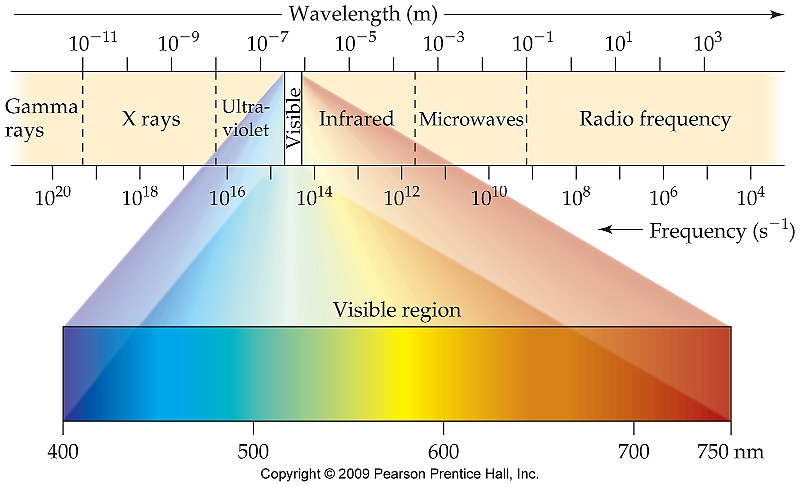 Relationship Between Frequency and Wavelength
There is an inverse relationship between these two properties of electromagnetic radiation
High frequency = low or short wavelength and vice versa
Examples
If the wavelength of the second wave is 324.7 nm, what would be the frequency of this wave?
See Interactive Example 7.2  (Pg. 253)
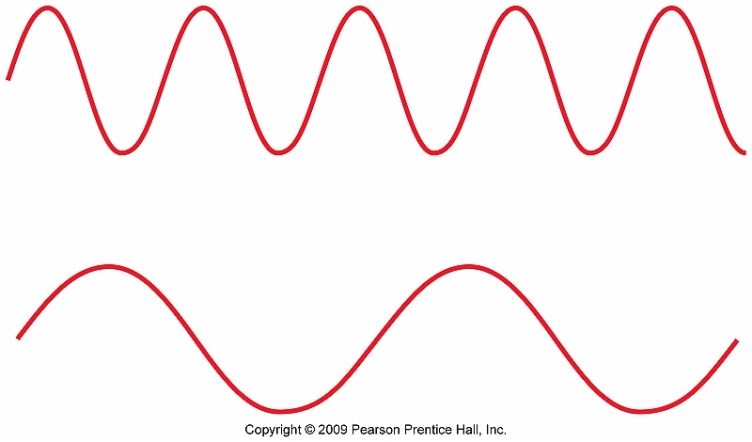 The Evolving Atomic Model
Democritus Model
Thomson “Plum Pudding” Model
Electrons present no nucleus
Rutherford model
Electrons and nucleus present but proton and neutron not discovered yet
**Each model revised based on experimentation and data analysis**
Introducing the Quantum
In 1900 Max Planck put forth his idea of "quantized energy"
Theorized that energy could only be absorbed or released in tiny discreet intervals known as quanta
Think of it as a staircase
Application of Einstein's Theory
(a.) The threshold frequency that can dislodge an electron from metallic sodium is 5.51  1014 Hz.  What is the energy of this photon?
(b.) What is the energy, in Joules, of a photon with a wavelength of 430.0 nm?
See Interactive Example 7.2 (Pg. 255)
Section 7.4  The Bohr Model
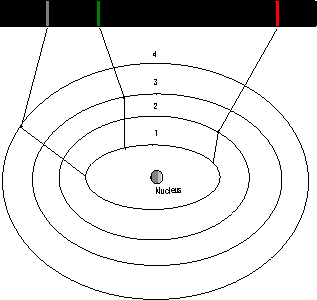 Based on this idea of quantized energy Bohr put forth his new model of the atom which could be viewed as a "microscopic solar system"
Question:  Why doesn't the electron spiral into the nucleus?
Bohr's Model of the Atom and Quantized States
Only orbits of exact radii are permitted
No in between orbits
An "allowed state" is one in which an electron has a specific energy
No spiraling into the nucleus
As an electron moves between "allowed energy states" a photon of energy is either absorbed or emitted
The Atomic Spectrum of Hydrogen  Section 7.3
It's well known that "white light" actually consists of a continuous spectrum of colored light
Scientists were therefore surprised when the emission spectra of particular elements were studied
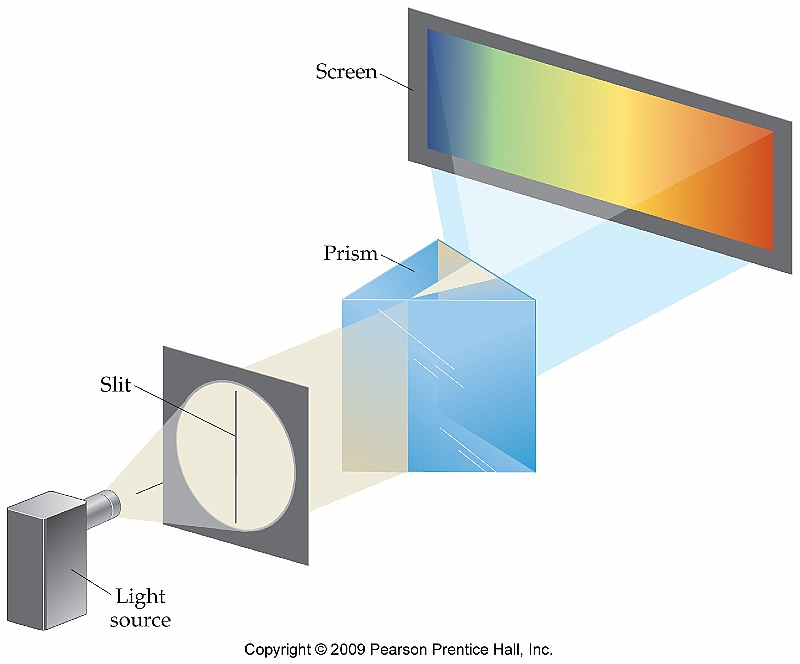 Emission Spectrum of Hydrogen
When a high voltage current is applied to a particular element, that element will emit wavelengths of light unique to that element
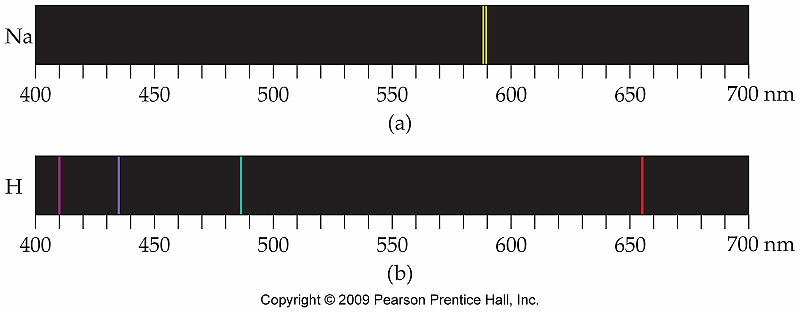 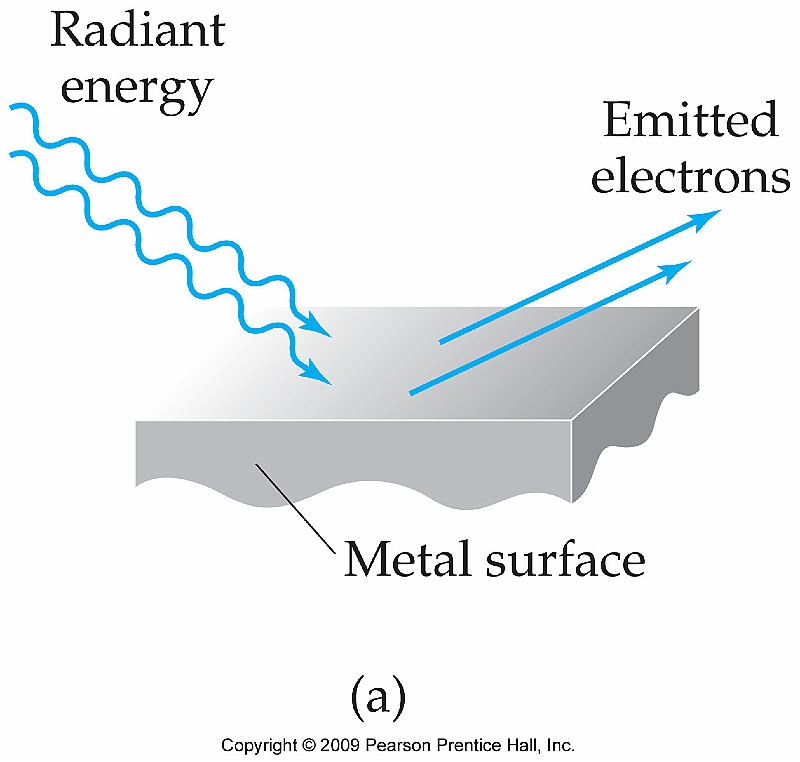 The Photoelectric Effect
It was well known by the turn of the 20th century that when light strikes the surface of particular metals it will cause electrons to be ejected from the surface
Ex:  Electrons will be 
ejected from the surface
of Cs metal with light with 
a frequency of 4.60  1014 Hz
Photoelectric Effect (cont.)
Oddly, increasing the intensity of the light had no effect, only the frequency seemed to matter.
Einstein elaborated further on Planck's work and theorized that light could not only behave as a wave but also as discreet packets of energy:
Dual Nature of Light
Einstein's theory implicated that light not only behaves as a wave, but can also behave as a tiny particle
Referred to as a photon
Is light best described as a wave or a particle?
The answer:  YES
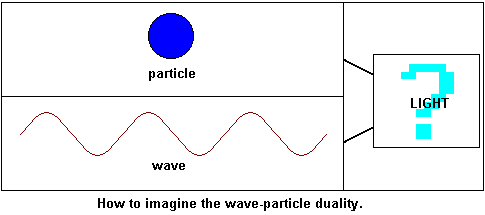 The Wave Behavior of Matter
The idea of electrons having wavelike properties was put forth by Louis de Broglie in his Ph.D. thesis (overachiever).
This idea can be extended to all matter regardless of mass:
Because the mass of an electron
is very small, the wavelength of
an electron is very small
Proof of Wavelike Properties of Matter (Just for Fun)
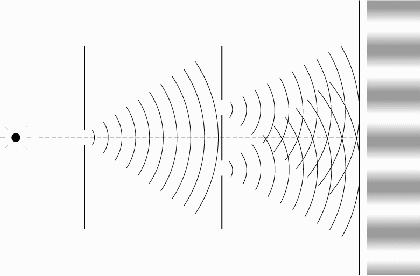 Electrons As Waves Around the Nucleus
Because there can be no constructive or destructive interference, the waves must perfectly fit around the nucleus
Otherwise they would cancel themselves out which is physically impossible
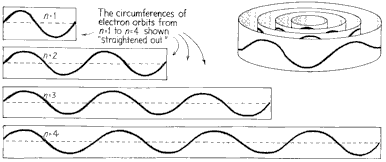 Werner Heisenberg and the Uncertainty Principle
We can either know the momentum of subatomic particles with great accuracy or their position
But NEVER both at the same time
Electrons Behaving as Waves
Electrons are extremely small pieces of matter and therefore can best be characterized as waves rather than particles
They therefore have more wavelike properties in particular it is possible for them to have nodes:
n = 0 (no node)
n = 1 (1 node)
Schrödinger and the Wave Function
Because of the Heisenberg Uncertainty Principle, we have no idea where an electron is at any given time
We can only speak about the probability of finding an electron in a given region of space:
Probability Density
The shape of an atomic orbital simply defines the region of space that encompasses the probability or electron density for an electron
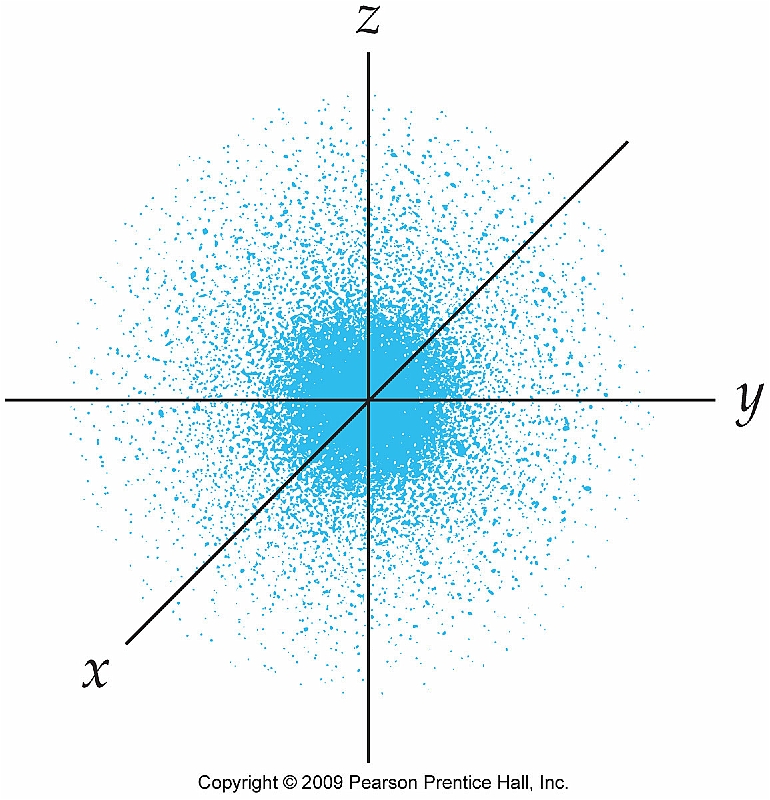 Representation of Orbitals(s Orbitals)
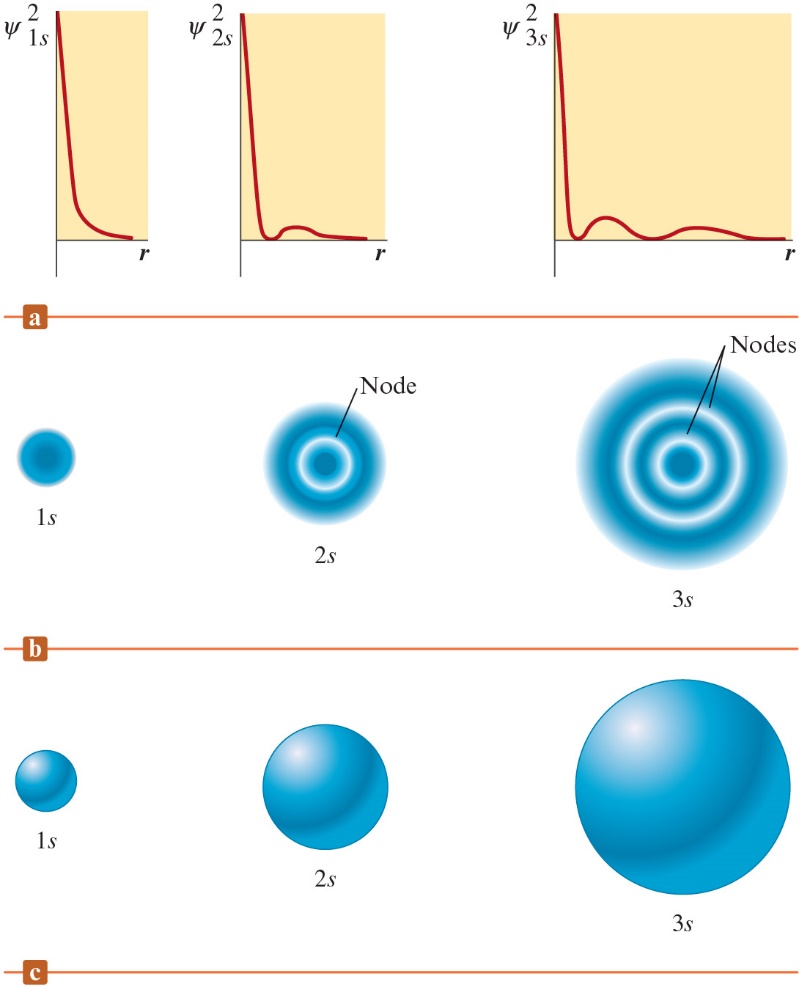 n = 1 (no node)
p Orbitals
n = 2 (1 node)
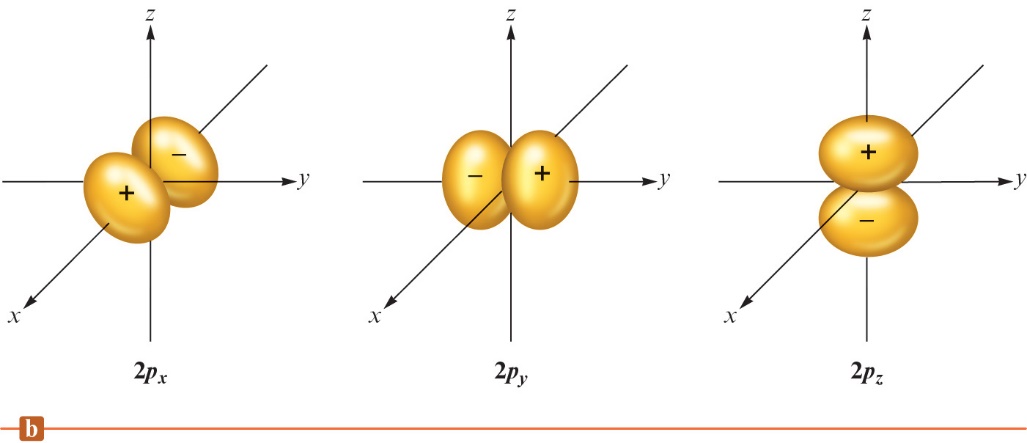 d and f Orbitals
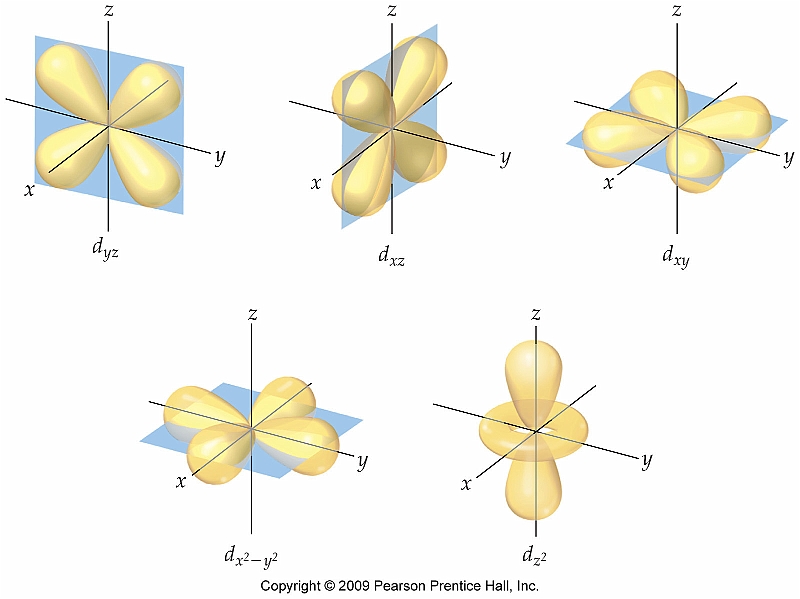 n = 3
2 nodes
f Orbitals
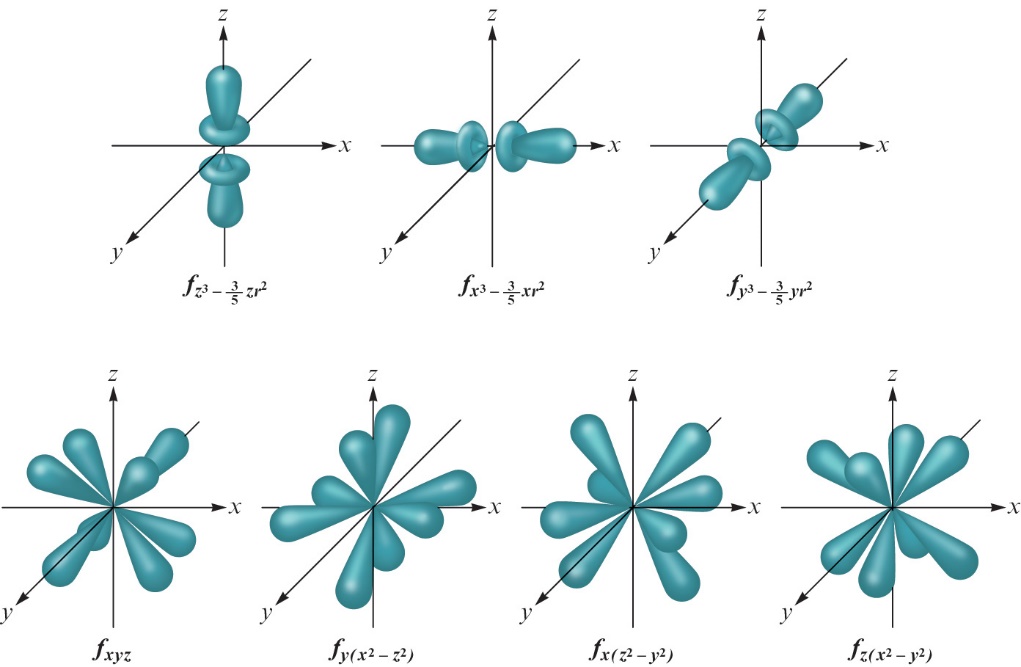 Section 7.11  The Aufbau Principle and the Perioi
Electrons are arranged energetically using the Aufbau principle
Lowest energy levels are filled first
Orbitals that have the same energy are referred to as degenerate
Assigning Electron Configurations
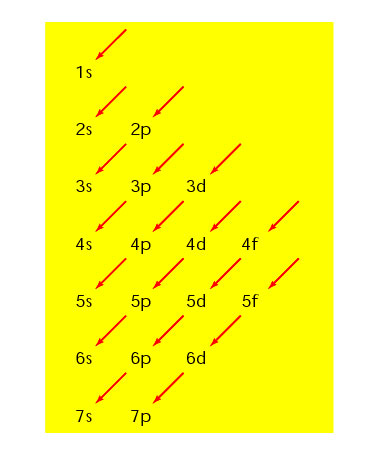 Using the Aufbau principle is made more simple by using the diagram at the right
Ex:  What is the electron configuration of Be?  F?
Electron Spin
Because each individual orbital is capable of holding two electrons, these electrons are distinguished by their spin
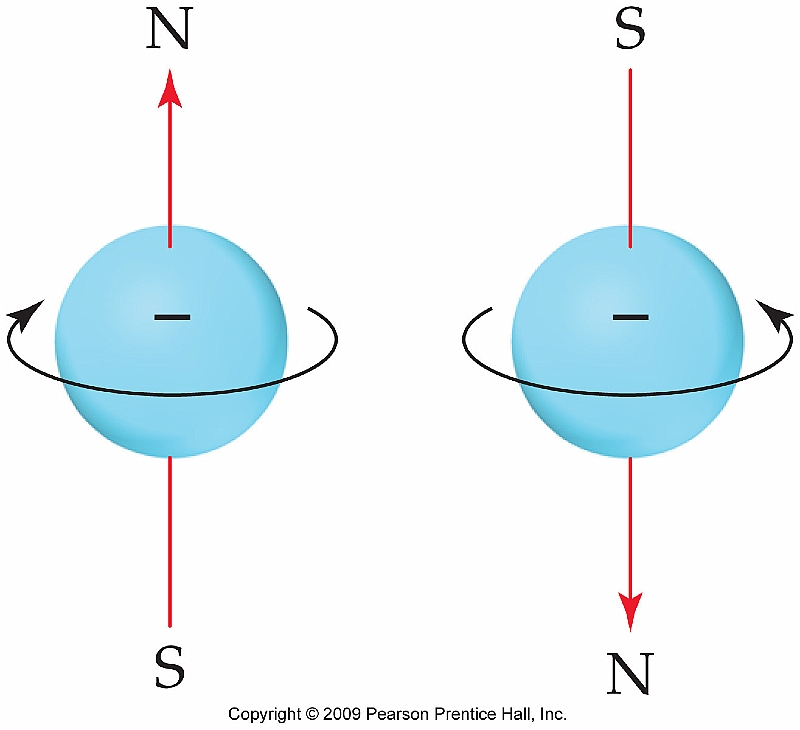 Orbital Diagrams
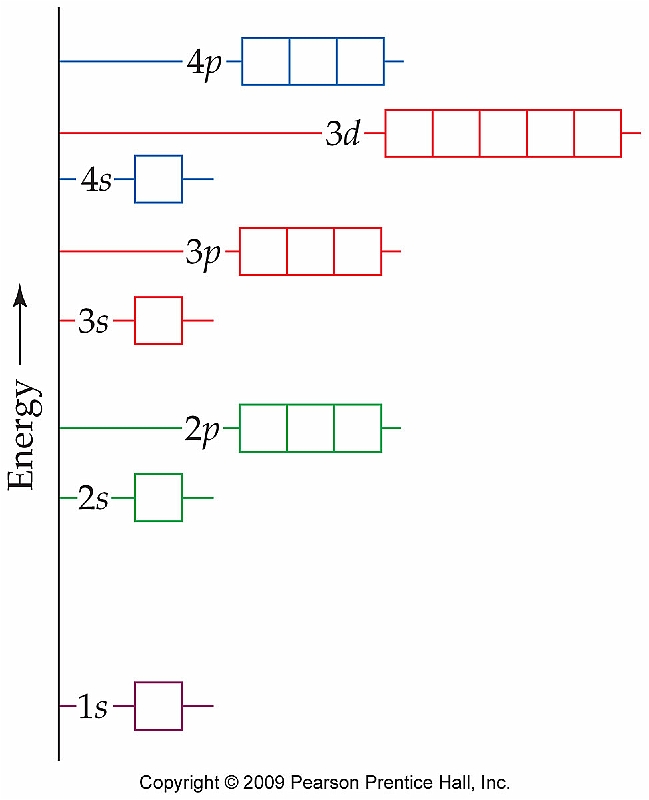 Pauli exclusion principle states that no two electrons can be the same energetically
Electrons in the same orbital must have opposite spin
Electron Arrangement and the Periodic Table
The periodic table can actually be used as a direct shortcut in writing electron configurations
Contains 4 different “blocks”
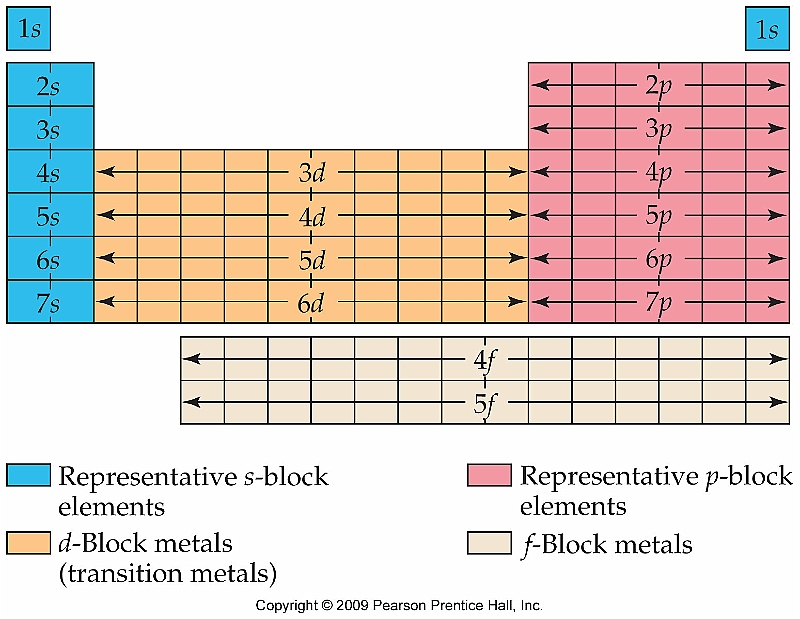 Predicting Valence Electrons Using the Periodic Table
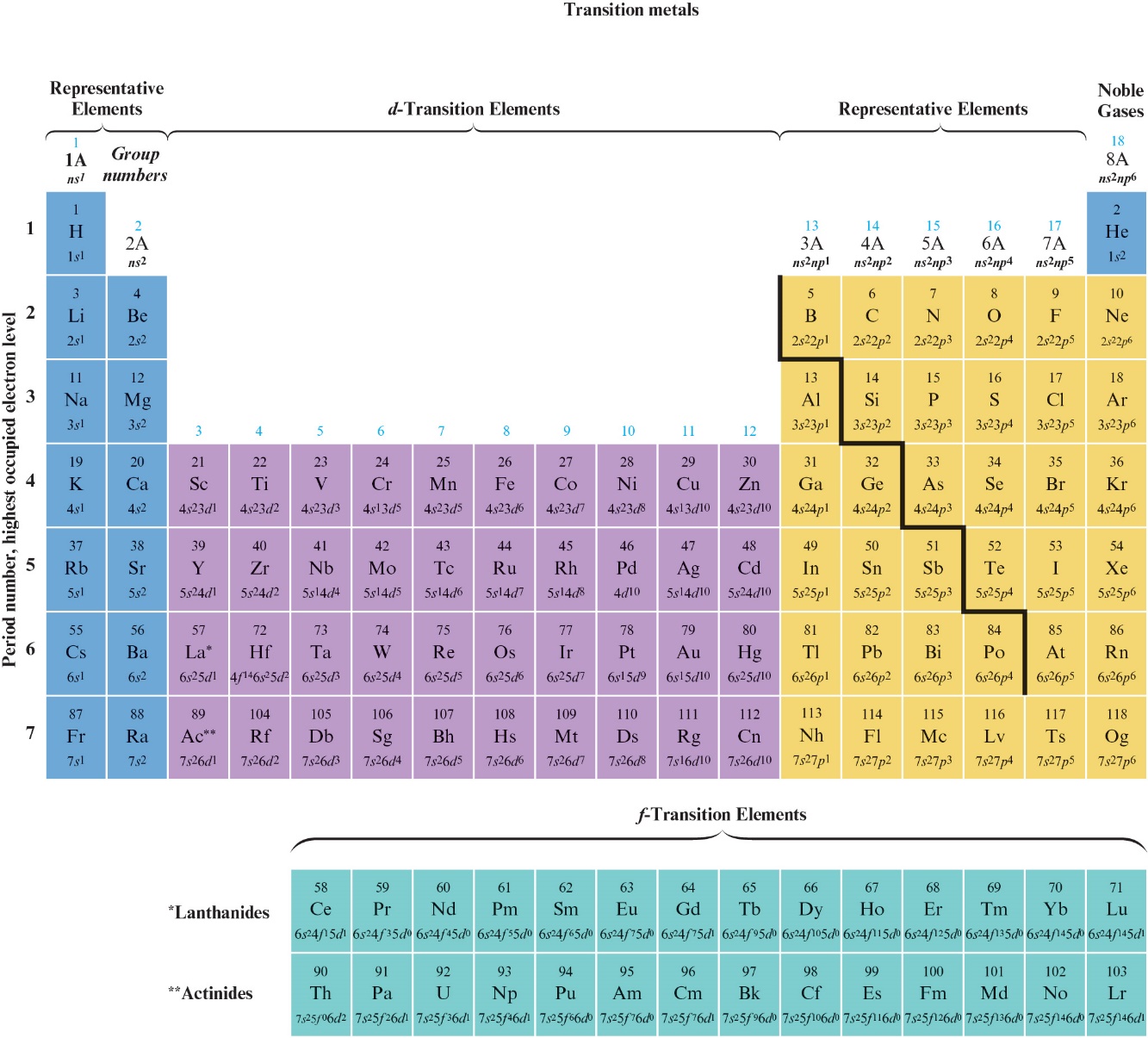 The valence
electrons reside
in the last orbitals
to be filled
Figure 7.29 (Pg. 282)
Effective Nuclear Charge
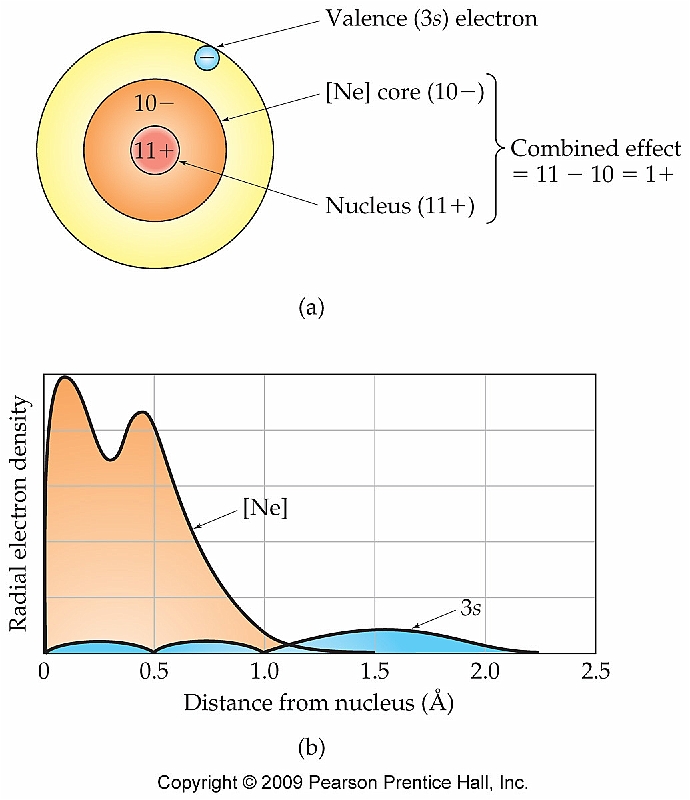 In any electron atoms, the electrons are simultaneously attracted to the nucleus and repelled by each other
This creates an effective nuclear charge (Zeff)
Effective Nuclear Charge and Periodic Trends
Effective nuclear charge increases from left to right on the periodic table and increases slightly going down a group

Reason:  Core electrons remain the same but number of protons increases
As you move down a column the number of protons increases but the core electrons are less and less capable of shielding the nuclear charge
Atomic and Ionic RadiiSection 7.12
Atomic radius is defined for two different situations
Monoatomic atoms are simply treated as spheres
Bonding atomic radii are measured from the center of each atom:
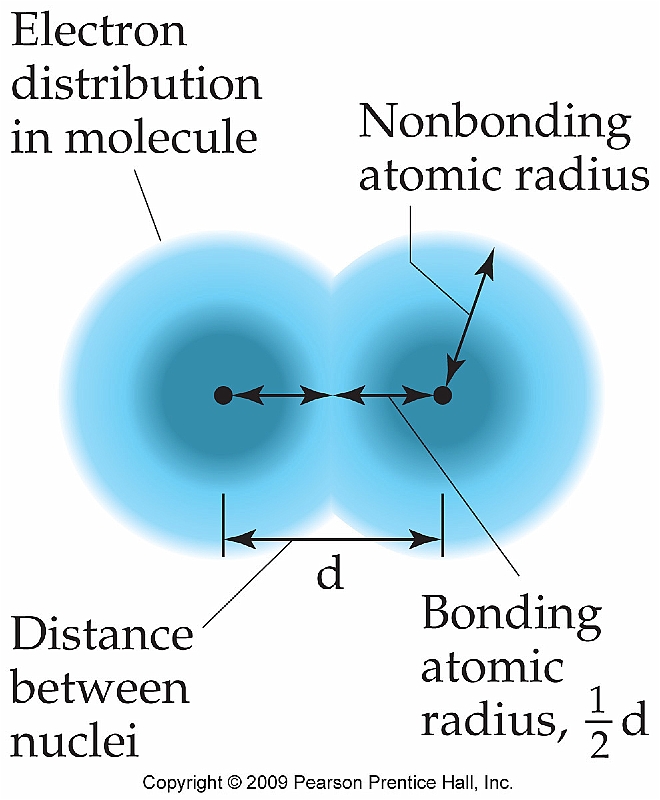 Periodic Trends for Atomic and Ionic Radii
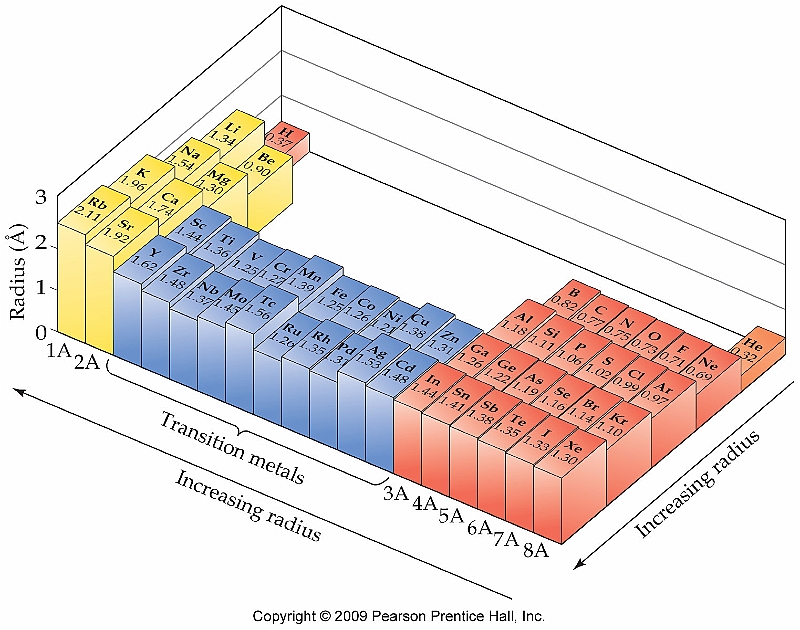 Periodic Trends in Ionic Radii
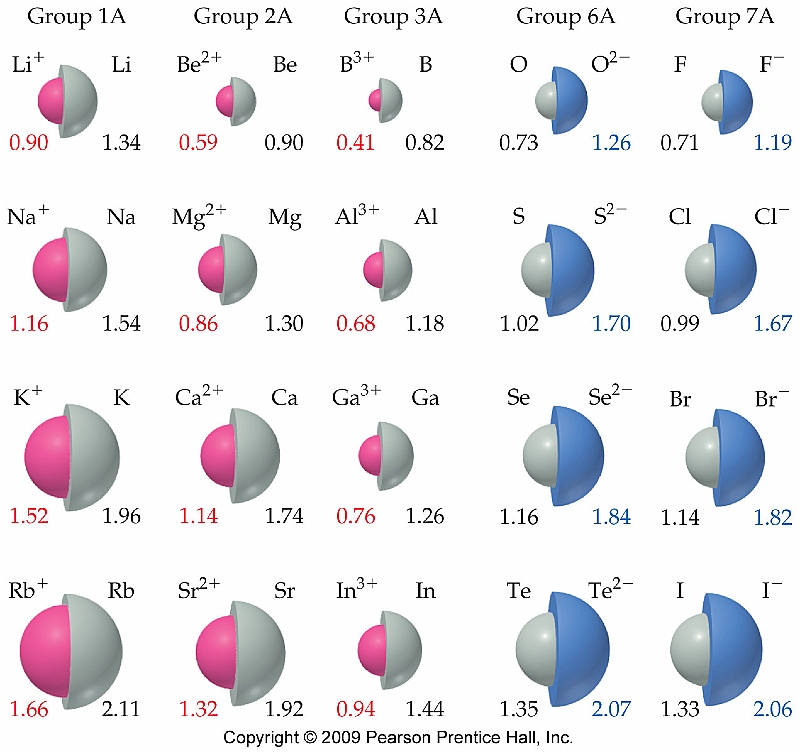 Neutral atom = gray
Isoelectronic Species
Ions are isoelectronic when they have equal numbers of electrons
Ex:  Cs1+, Ba2+, Te2-, and I1-
Because these ions all have the same number of electrons, the periodic trend follows the number of protons
Higher the value of Z, the smaller the radius
Ionization EnergySection 7.12
Ionization energy is defined as the amount of energy required to remove an electron from a neutral atom (in the gas phase)
Ex:  Na(g)    Na+(g) + e-
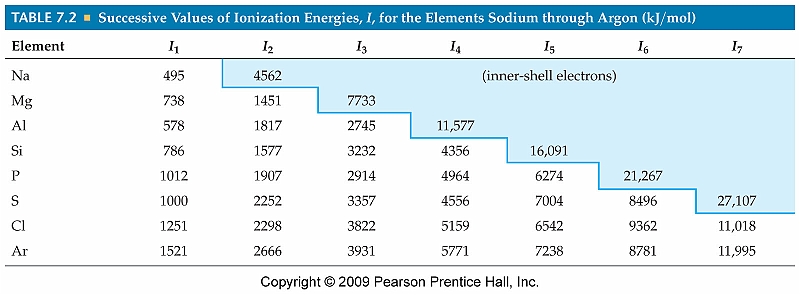 Periodic Trends in Ionization Energy
Ionization energy typically increases with increasing atomic number (left to right) w/ alkali metals always having the lowest and decreases from top to bottom:
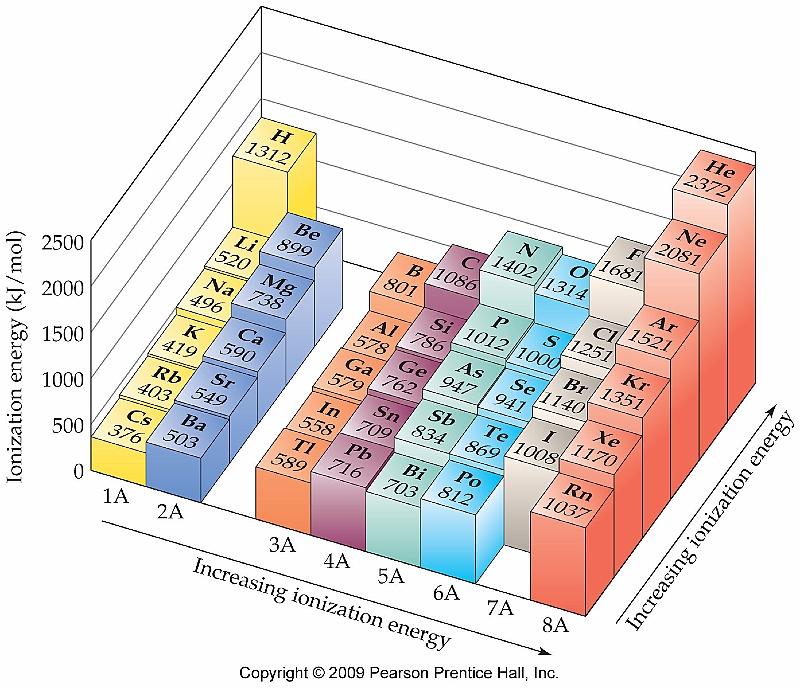 Trend in Ionization Energy
follows the trend in Atomic
Radius only in reverse
Electron AffinitySection 7.12
Electron affinity is essentially a measure of an element's desire to add an electron (formation of an anion)
Ex:  Cl(g) + e-    Cl-(g)	E = -349 kJ/mol

Periodic trends for electron affinity are not as clearly defined as those for ionization energy
Confirming Electronic Structure with Photoelectron Spectroscopy (PES)
Photoelectron spectroscopy is a technique that can be used to verify electronic structures by directly measuring the amount of energy required to remove each electron from an atom
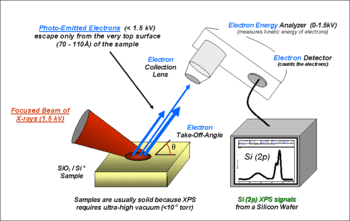 PES Spectra
PES spectra provide information regarding the amount of energy necessary to remove all electrons from an atom:
Demonstration
Please refer to the interactive Excel spreadsheet in the Dropbox folder for practice regarding photoelectron spectroscopy
It is important!!!!!